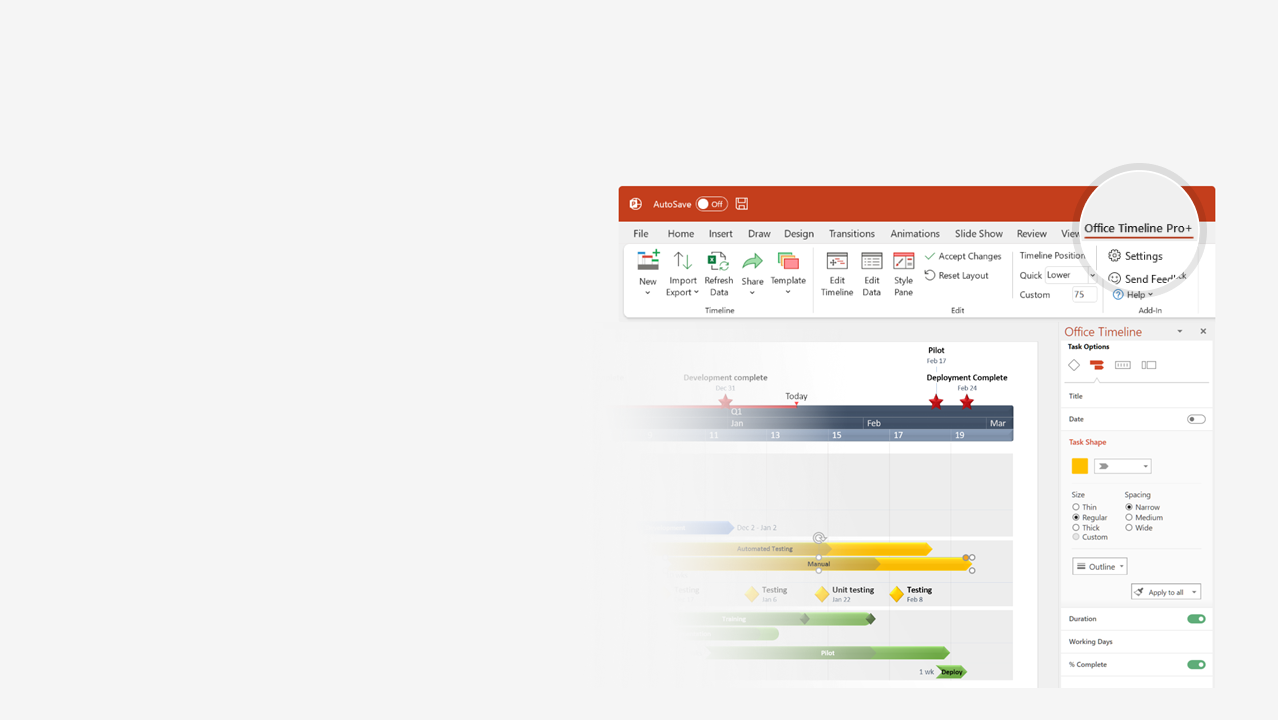 How to update this template in seconds
1
The Office Timeline add-in for PowerPoint will help you edit it with just a few clicks.
Get your free 14-day trial of Office Timeline here: https://www.officetimeline.com/14-days-trialRe-open this template, and create your impressive PowerPoint visual in 3 easy steps:
Click the Edit Data button on the Office Timeline tab.
Use the Data and Timeline views to edit swimlanes, milestones and tasks.
2
Click Save to instantly update the template.
3
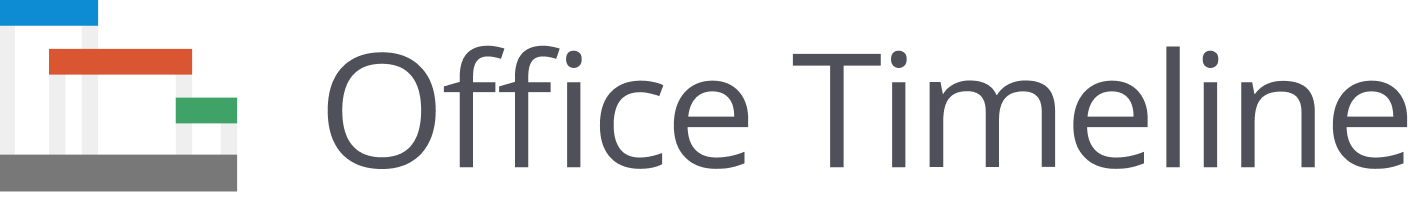 Scrum project roadmap
Quarterly 
Retrospective
Release
Release
Jan 28
Feb 25
Mar 25
Jan
Feb
Mar
Week 1
2
3
4
5
6
7
8
9
10
11
12
Jan 3 - Jan 14
Jan 17 - Jan 28
Jan 31 - Feb 11
Feb 14 - Feb 25
Feb 28 - Mar 11
Mar 14 - Mar 25
Sprint 1
Sprint 2
Sprint 3
Sprint 4
Sprint 5
Sprint 6
Customer Interviews
Demo v.1
Demo v.2
Shopping Cart
Tech Support Portal
Onboarding Flow
Data Logging Module
Team Red
Functionality
Checkout Process
Back-End Upgrade
Update Navigation
Sensor Support
DB Configuration
Import Functionality
Demo Staging
Archiving
Code Review
Admin Console
Auto Renewal System
Integrations Update
API
Team Orange
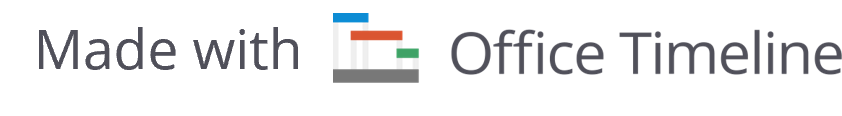 Ticketing System
Cloud support
Mobile Support
Update Colors
Mobile Enhancement
Bootstrap Upgrade
React Framework
Design Iteration
Team Purple
Chrome Support
IE Support
Automated Tests
Status Update
Error Enhancements
Web App Overhaul
User Story
User Story 2
User Story 3
Undo Feature
Strategic Goals
User Acquisition
Customer Delight
Adoption